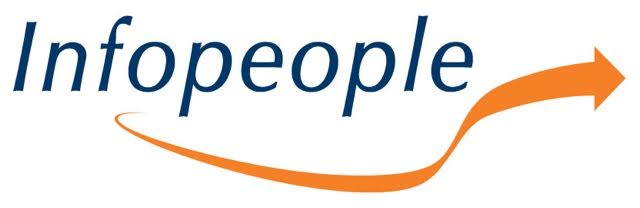 Welcome to today’s Infopeople Webinar!
Infopeople is dedicated to bringing you the best in practical library training and improving information access for the public by improving the skills of library workers. Infopeople, a grant project of the Califa Group, is supported in part by the Institute of Museum and Library Services under the provisions of the Library Services and Technology Act administered in California by the State Librarian. This material is covered by Creative Commons 4.0 Non-commercial Share Alike license.  Any use of this material should credit the funding source.
Using Digital Public Library of America for Research and Learning
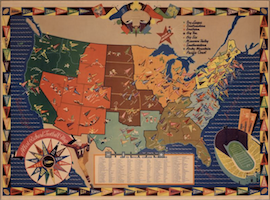 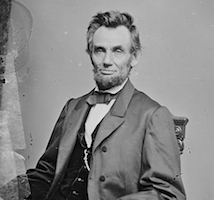 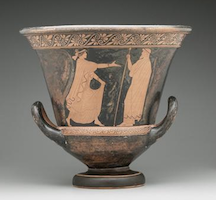 https://dp.la
Franky Abbott, Curation and Education Strategist
January 11, 2017
Infopeople Webinar
What is DPLA?
A free, national digital library that provides access to materials from libraries, archives, and museums across the US

A network of partners who make their content available through a single website
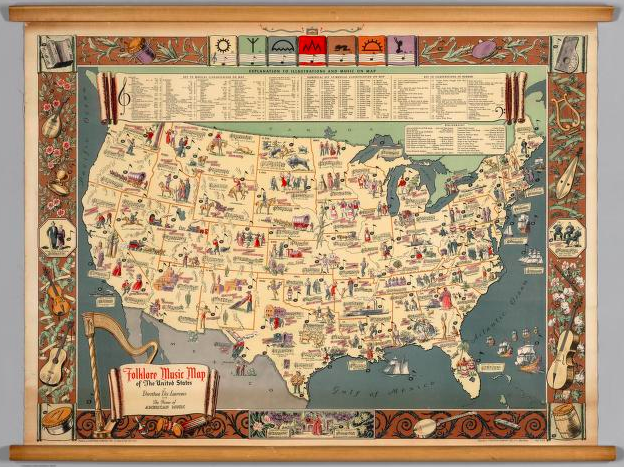 (One place to find digital content from more than 2,000 institutions!)
Brief History of DPLA
2010-2012: Planning discussions

Launch in April 2013 with 2.4 million items from 500 contributing institutions

January 2017: 14.9 million items from 2,200 contributing institutions
How does DPLA get content?
Content Hubs
Large institutions with more than 150,000 digital items work directly with DPLA
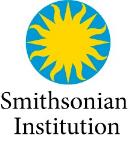 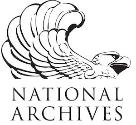 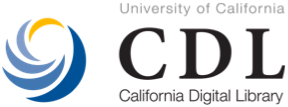 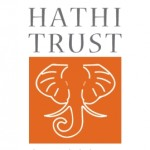 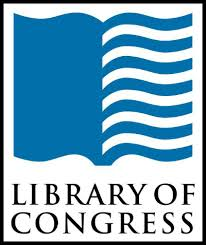 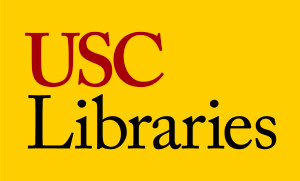 Service Hubs
Provide DPLA a single feed of content from multiple cultural institutions in a state
Helps institutions in that state collaborate and participate in DPLA
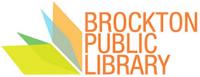 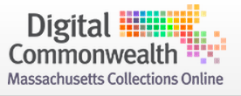 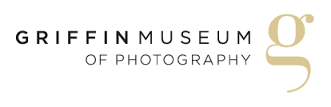 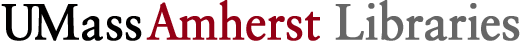 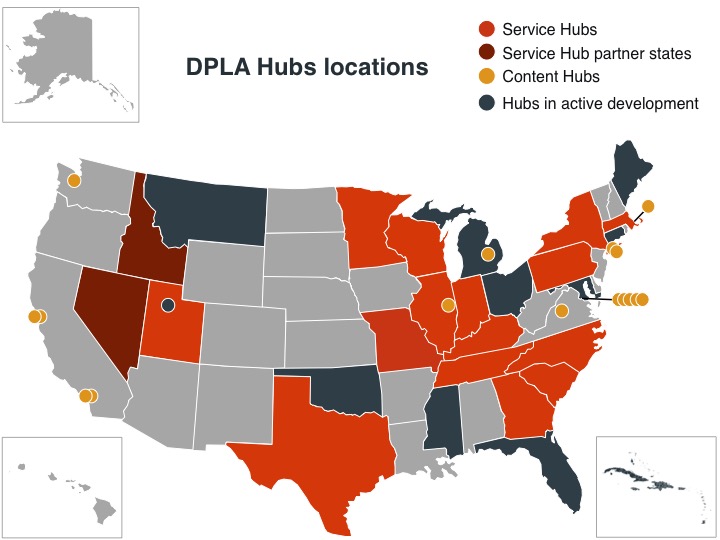 What can I find through DPLA?
Cultural heritage content!

Books, manuscripts, photographs, sheet music, videos, oral histories, correspondence, objects, diaries, illustrations, …and much more
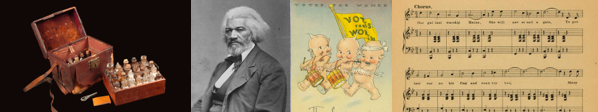 What can I find through DPLA?
US history and culture and more!
National and local sources and stories
Vetted and described by information professionals
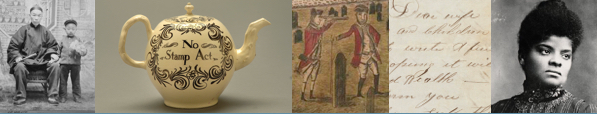 How do I search DPLA?
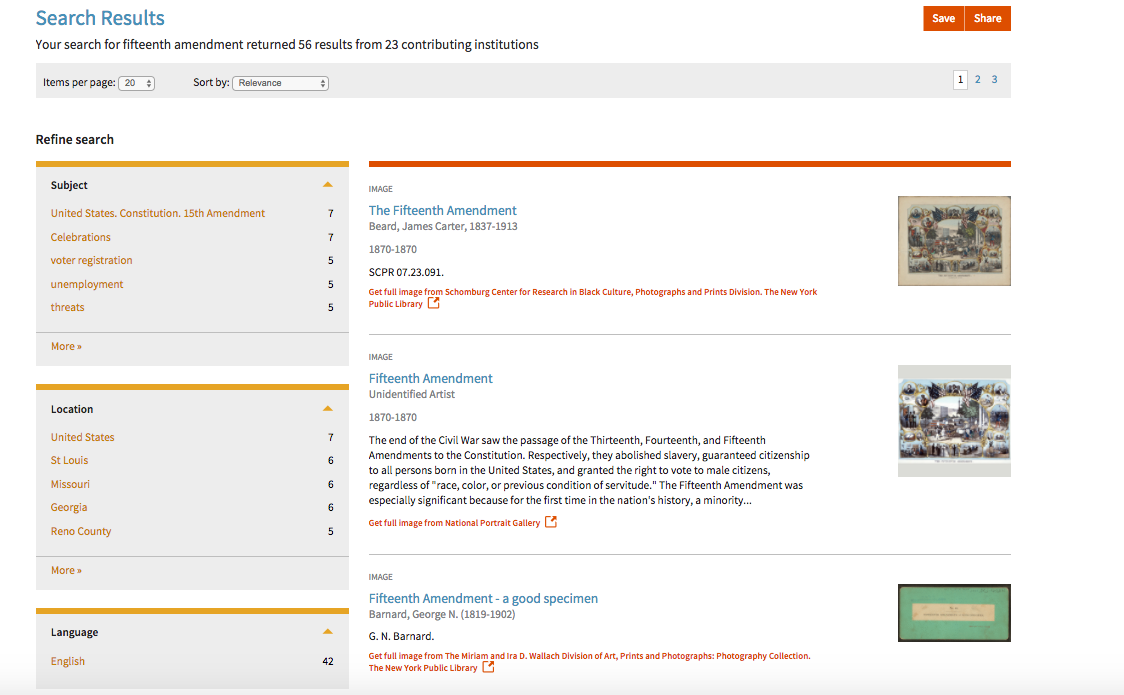 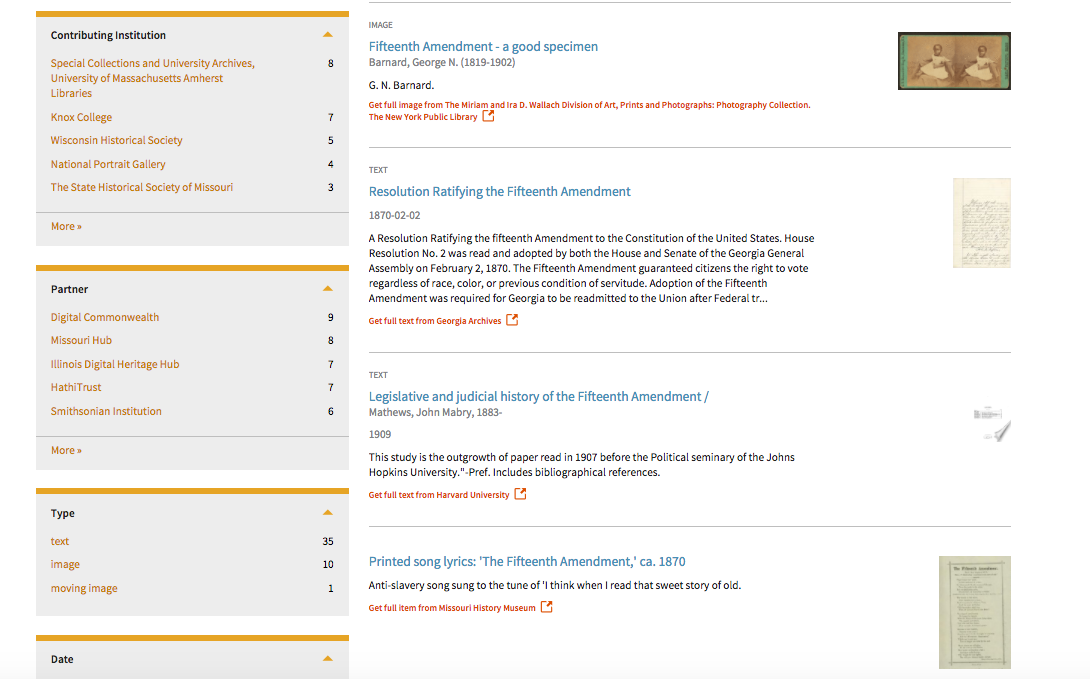 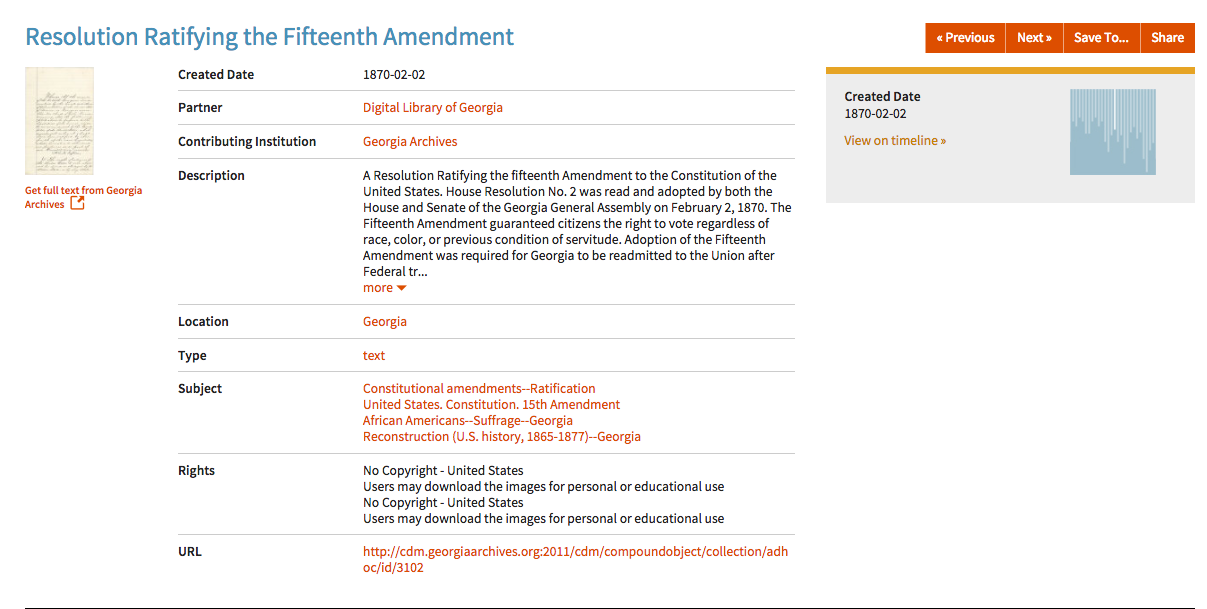 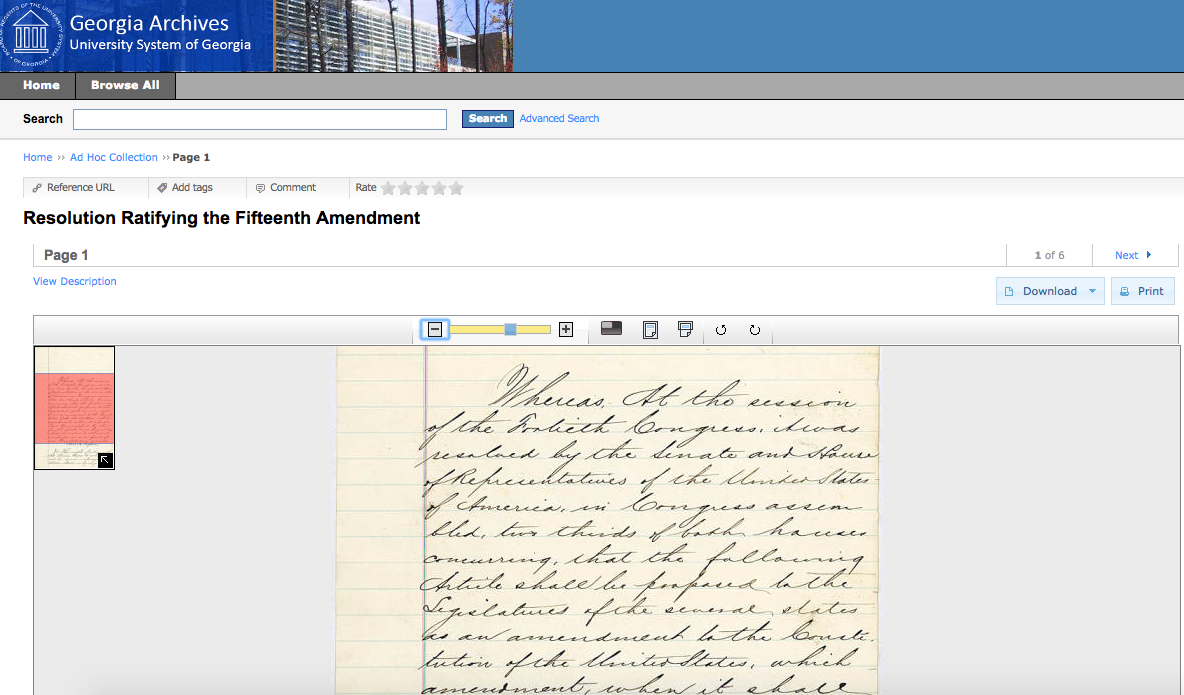 Search Tips
Exact phrases: enclose with question marks

Boolean operators: Combine multiple search terms using OR or NOT. (Default behavior is AND.)

Wildcards: Use an asterisk (*) as a substitute for any collection of characters within a word.
View search results in…
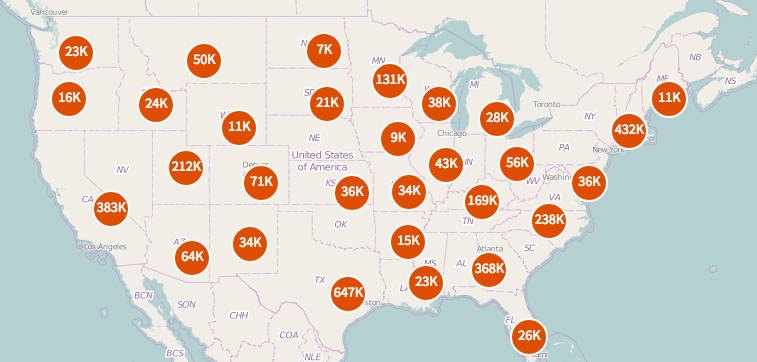 Map
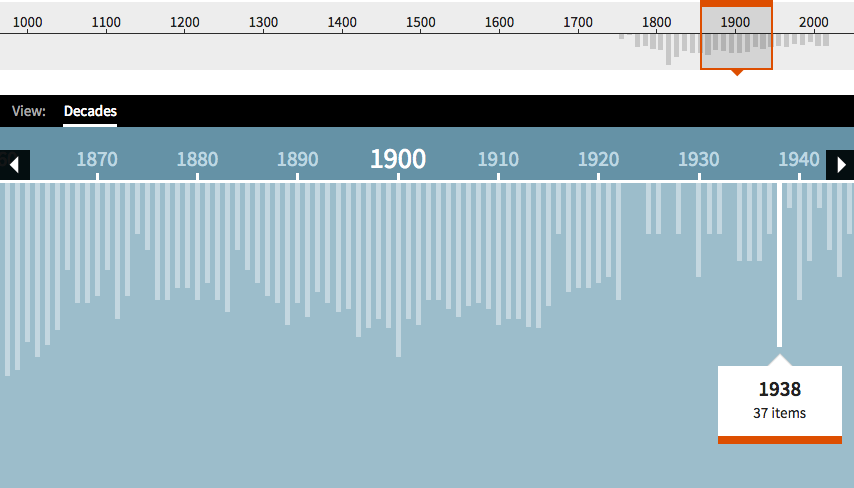 Timeline
Save/Share Lists
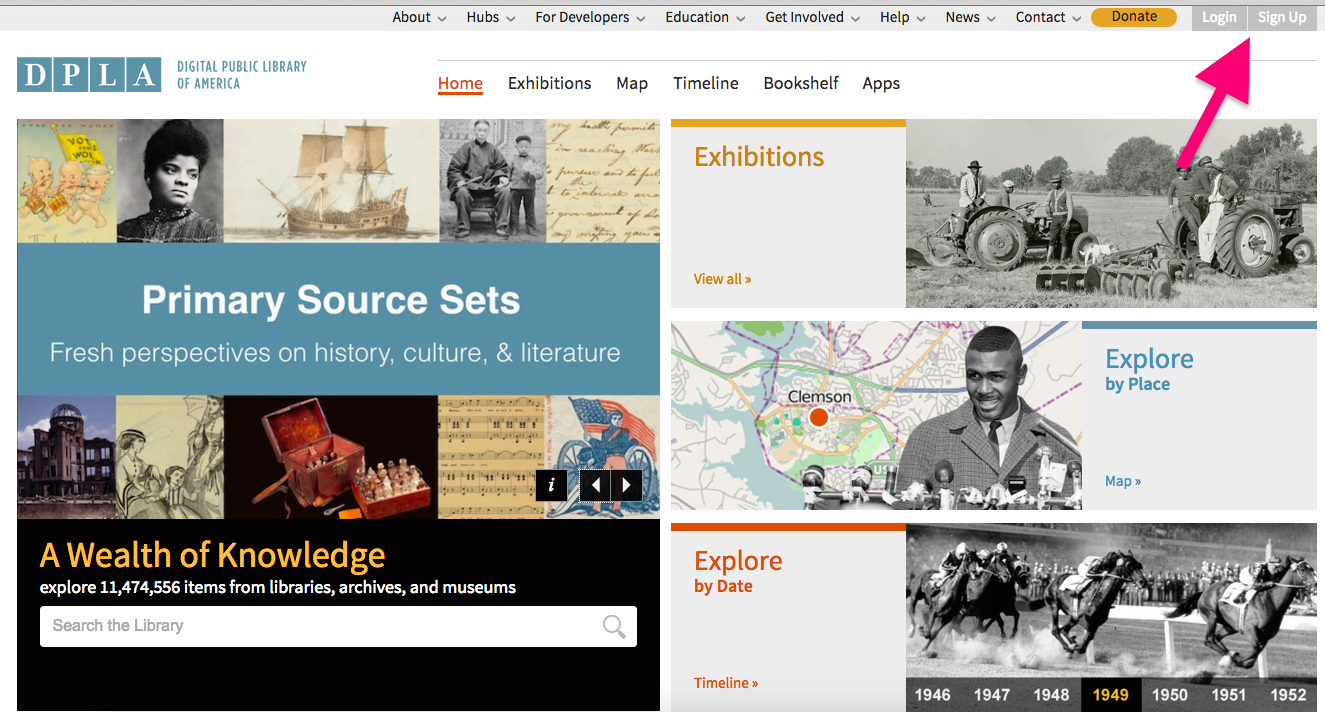 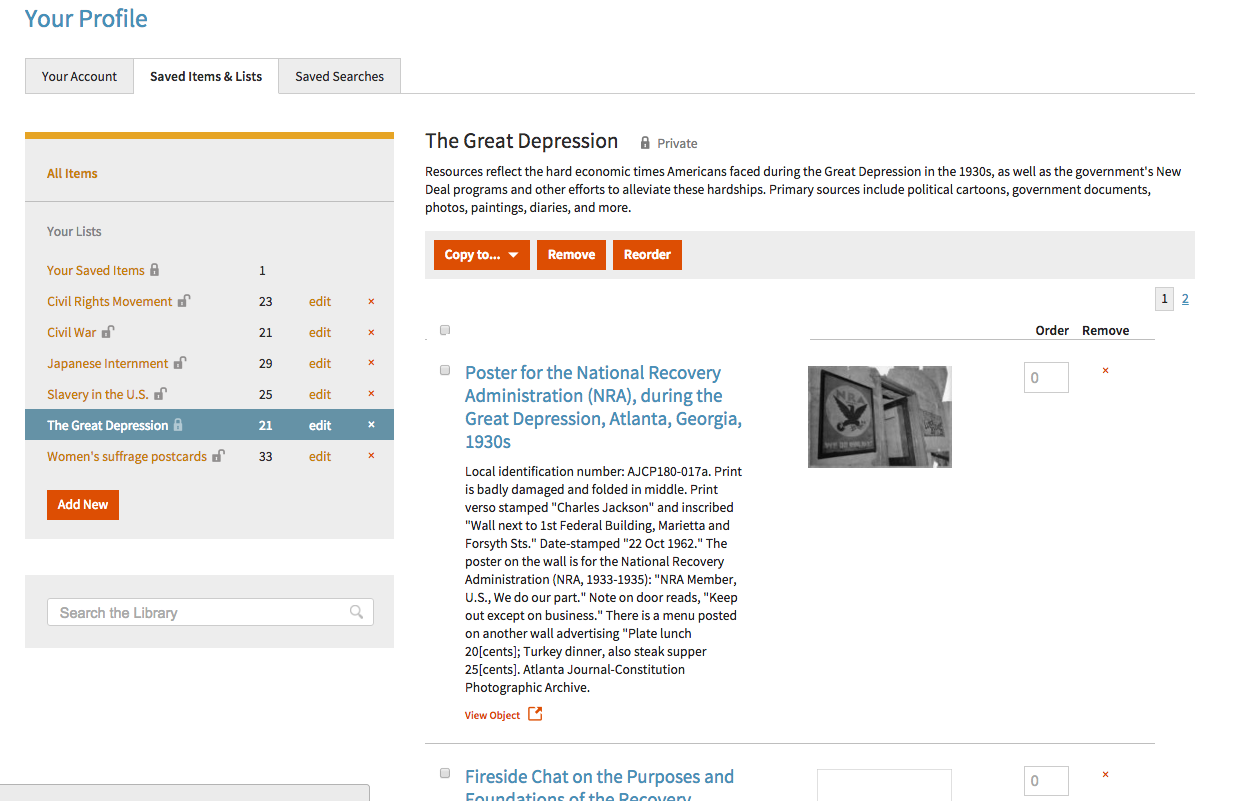 Other Resources and Projects from DPLA
Exhibitions: dp.la/exhibitions
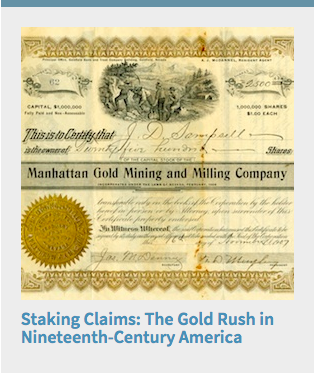 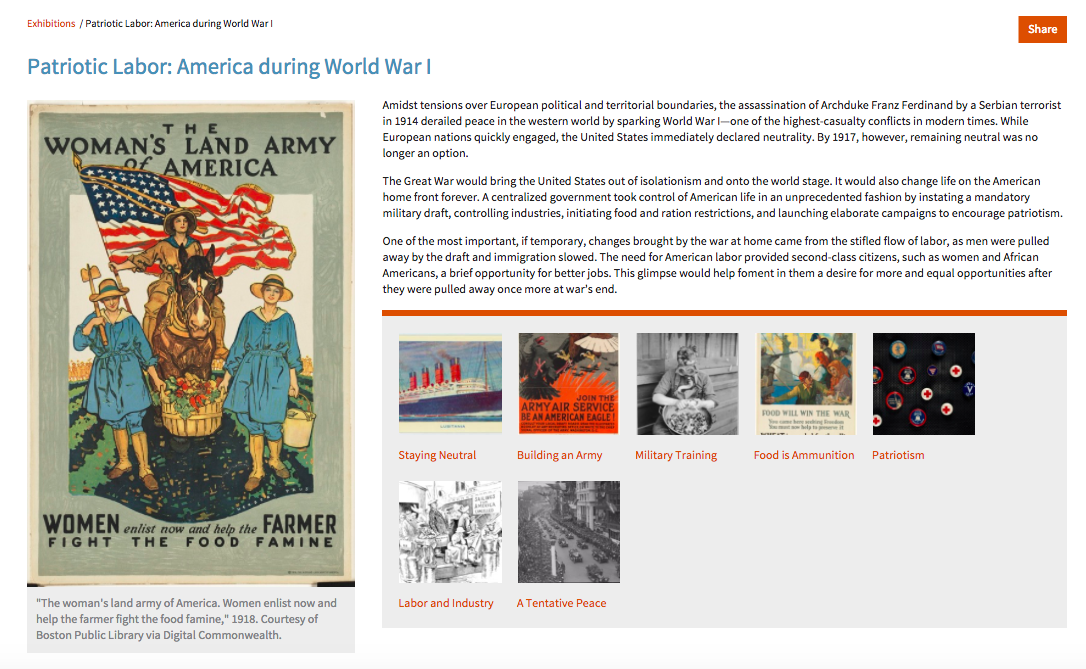 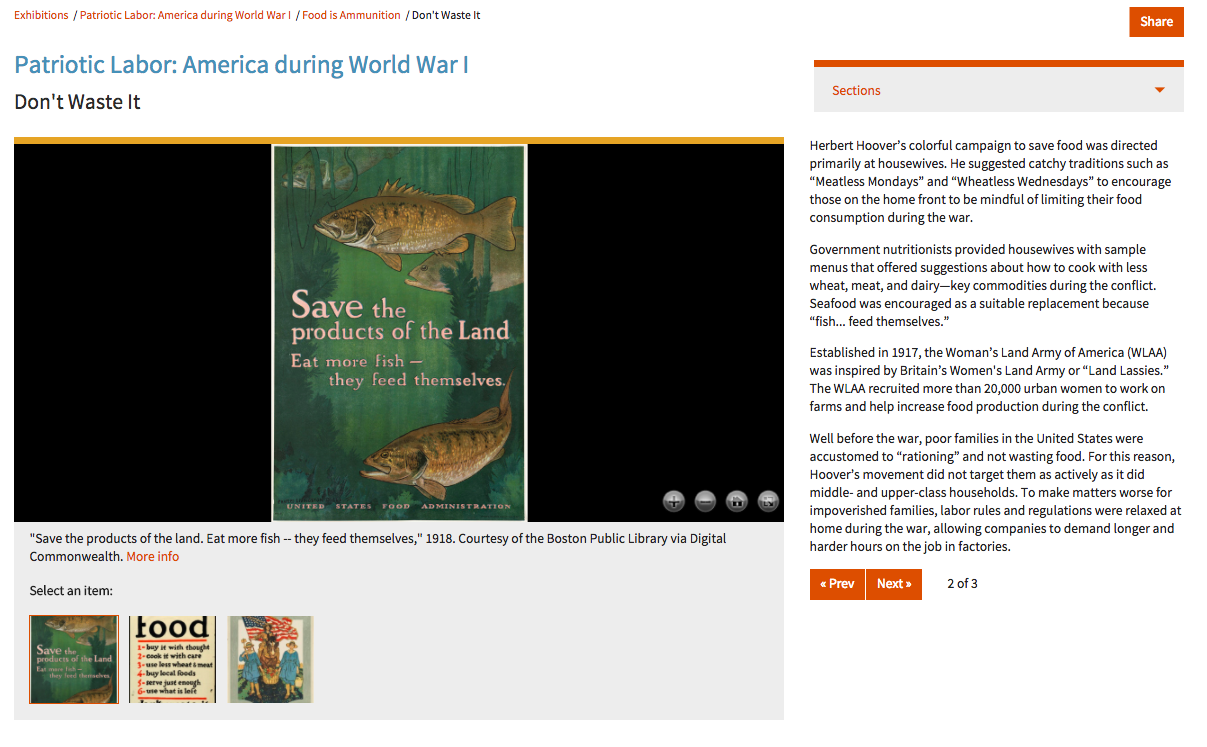 Primary Source Sets: dp.la/primary-source-sets
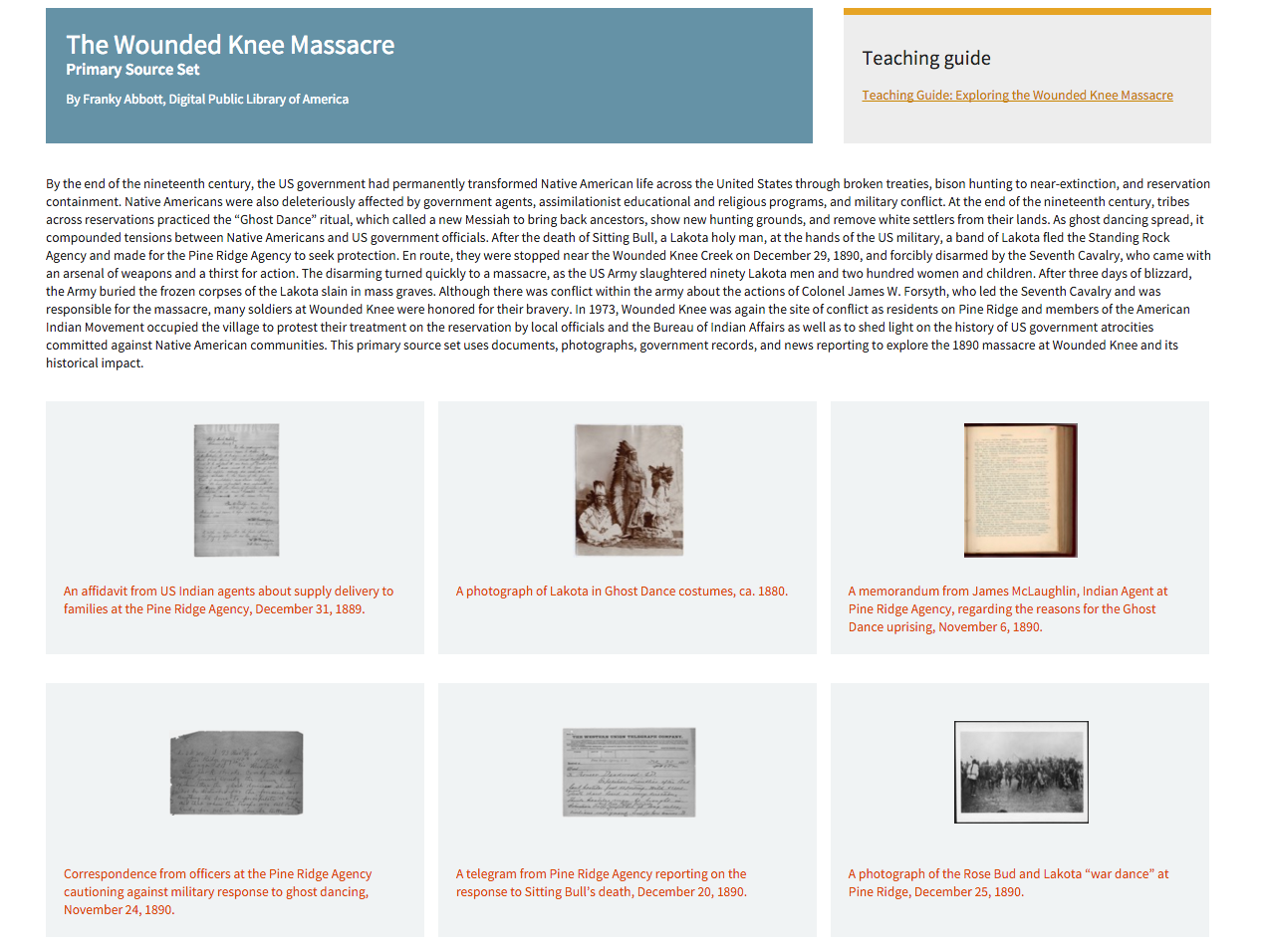 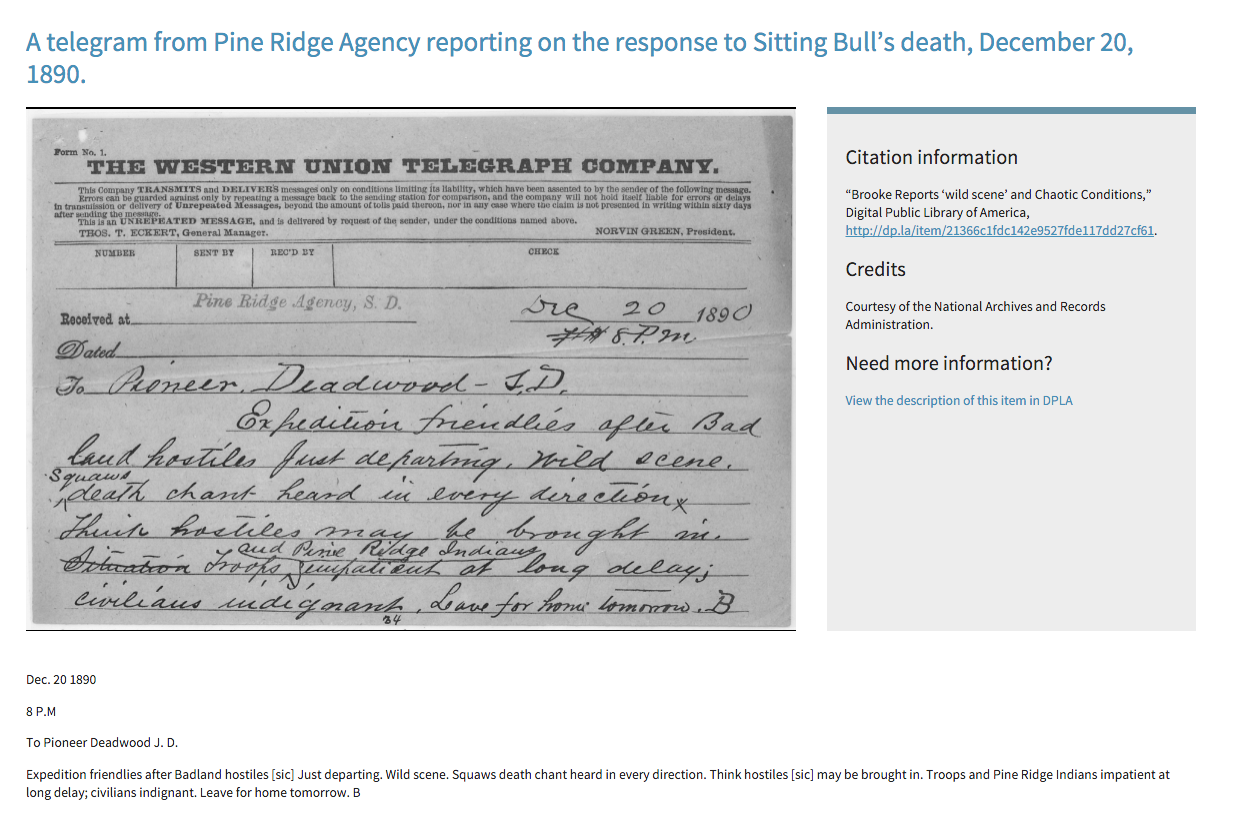 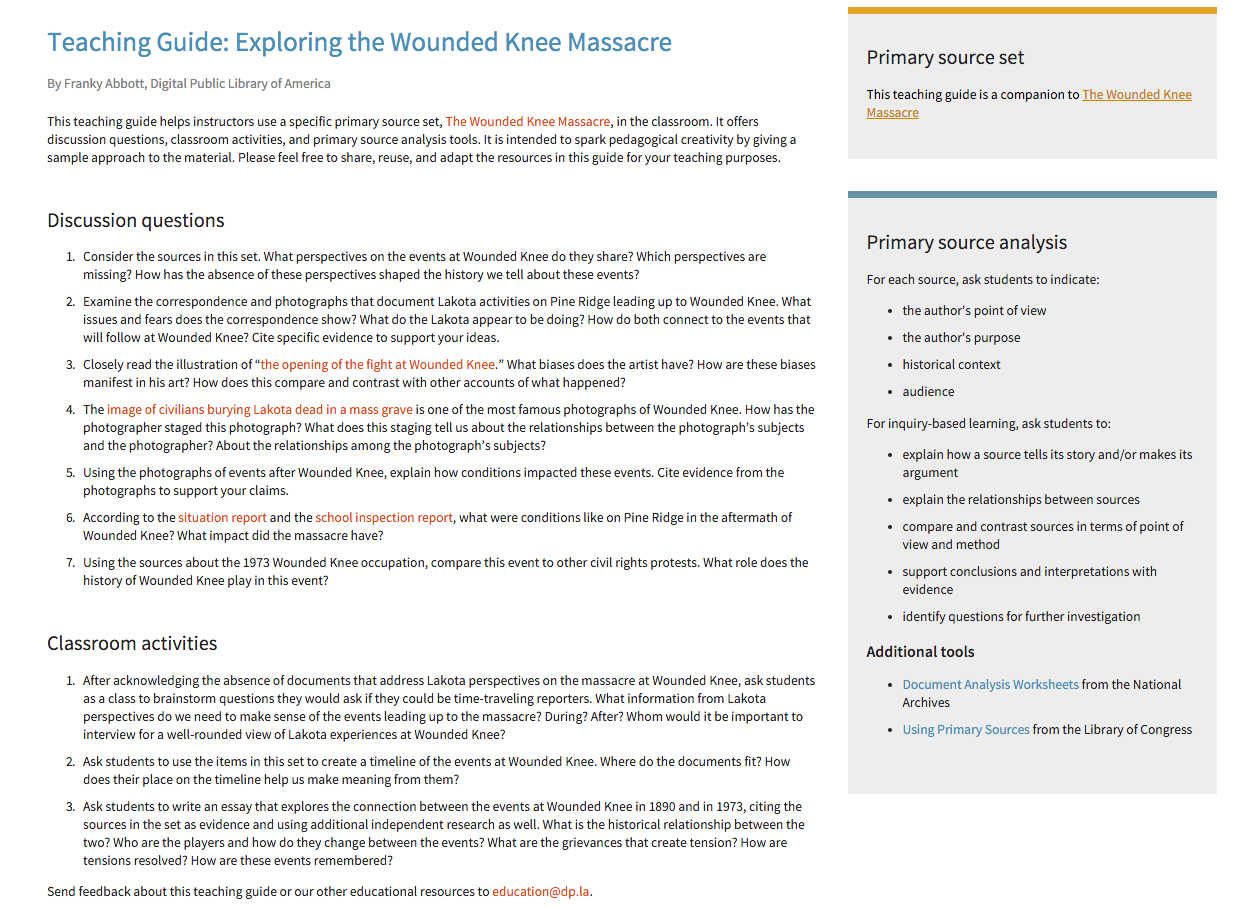 Apps
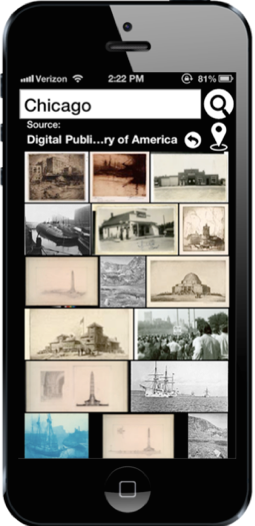 rightsstatements.org
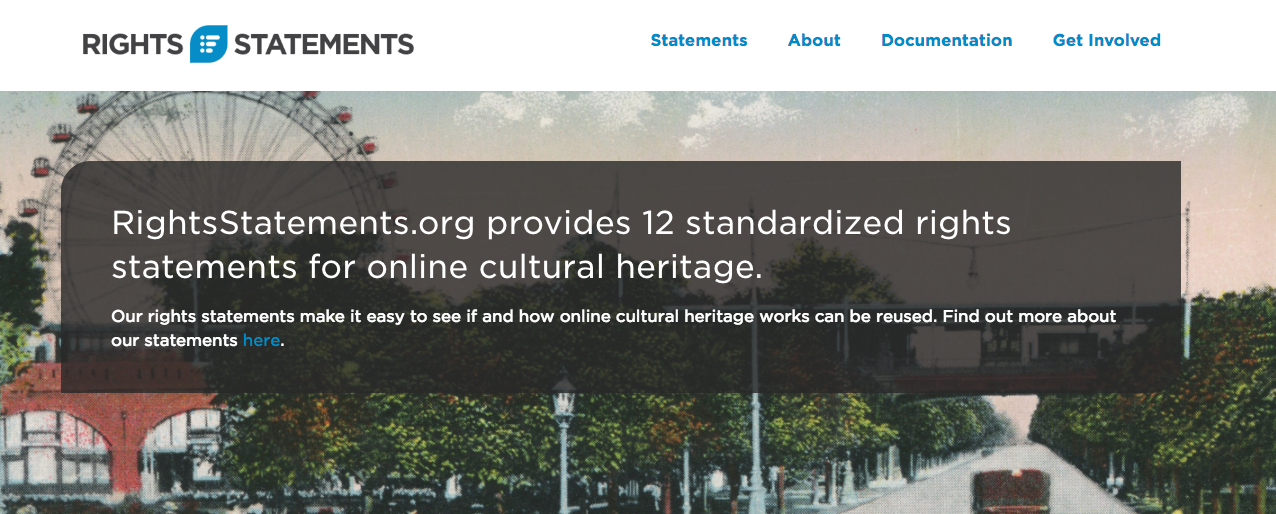 Digitization Training Materials
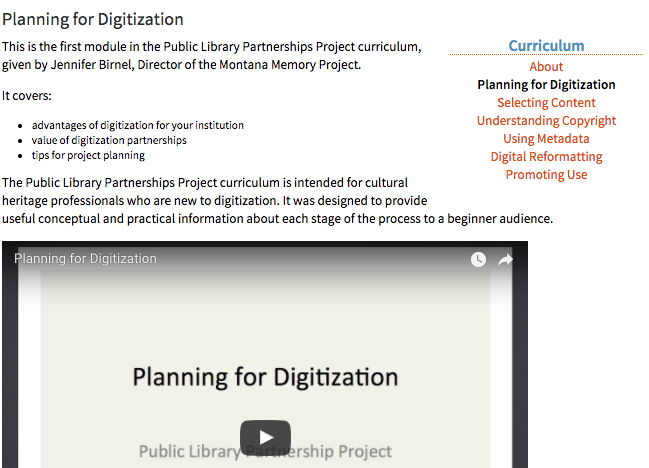 DPLA’s Plans for the Future
More cultural heritage
Ebooks
Newspapers
Data sets
More!
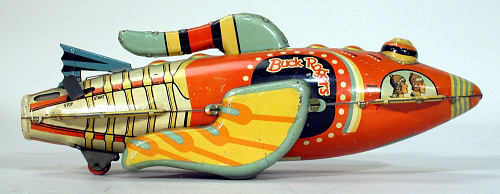 Courtesy of the National Air and Space Museum via the Smithsonian Institution.
Questions?
General DPLA Inquiries
https://dp.la
@dpla
info@dp.la 

Franky Abbott
franky@dp.la
@franky_abbott